L’organisation du cours
Les phases générales de la constitution d’un mémoire de master.
Les étapes de la recherche universitaire:
Les critères du choix du sujet.
Les critères du choix de l’encadrant.
Les recommandations à respecter dans la recherche documentaire.
Qu’est ce qu’une recherche universitaire (mémoire ou thèse)
Une recherche universitaire est une forme de dissertation autour d’un sujet que le chercheur prépare dans une échéance déterminée, dans le cadre d’une formation officielle dans le but d’obtenir un diplôme supérieur
Le travail est accompli selon des normes universitaires bien définies suivant une méthode de recherche claire, sous la direction d’un directeur de thèse (encadrant, promoteur) connaissant suffisamment le domaine de recherche.
Arrivant à son terme, il doit, être soutenu devant un jury dont les membres possèdent les compétences suffisantes pour l’évaluer et apprécier sa valeur scientifique.
Le mémoire ou la thèse est la trace écrite qui prouve que le candidat est « capable de mener à bien une recherche, de maitriser une technique de contribution à une avancée dans l’ordre de la connaissance, de la réflexion, de l’analyse ou de la création » (M Beaud, L’art de la thèse : 08)
Une question de recherche doit être formalisée en tenant compte  des éléments suivants :
quoi ? quel est le phénomène à étudier ?
qui ? quelle est la population-cible ou quel est le groupe visé par l’étude ?
comment? Quel(s) outil(s) ?
où ? quelle est la région d’étude ou quel est le territoire d’étude ?
pourquoi ? dans quel(s) but(s) ? quelle est la justification ?

C’est en amont de toute recherche que l’étudiant-chercheur doit initialement et impérativement se poser ces questions.
Originalité et créativité
Originalité
Une recherche est originale dans la mesure où la perspective d’analyse choisie,  le plan de recherche et la méthodologie sont propres au chercheur. Une recherche comprend,  sa méthode, ses procédures et ses moyens pratiques, son objectif, ses hypothèses de travail, ses résultats. 
C’est pourquoi l’originalité doit s’appuyer d’abord sur une très bonne connaissance de la littérature existante. Comment faire une contribution originale si nous ne connaissons pas l’état des connaissances actuelles à travers la littérature existante ?
Créativité
Elle est créative car le chercheur doit montrer que son travail est à la fois une forme de continuité des travaux antérieurs et une création dans le domaine choisi. Comment ? 
Par la mise en valeur des objectifs atteints, proposer des solutions à un ou des problèmes et ouvrir d’autres pistes de réflexion 
zellal estime qu’un un travail de recherche doit « prouver, démontrer quelque chose. Il faut dépasser la notion de simple constat, il faut découvrir ce qui ne l’a pas encore été d’où la notion de créativité et originalité » (N Zellal, Guide de méthodologie de la recherche : 16)
La forme et le contenu
Il est essentiel de noter qu’un travail de recherche est constitué d’une forme et d’un contenu :

	-La forme : quelle que soit l’importance du sujet et les objectifs atteints par le chercheur, la bonne présentation et la mise en forme du travail ne fait qu’inciter les membre du jury à sa lecture et à sa bonne considération. Un travail soigné et une forme de respect pour le lecteur et pour la recherche de façon générale, une preuve de sérieux qui influence positivement la décision finale de l’évaluateur
Le contenu
Le plus souvent un travail de recherche est articulé en 2 parties (la théorie et la pratique), ces deux parties sont différentes mais complémentaires.
	.
L’aspect théorique : il est construit à partir de sources documentaires diverses : 
	Les ouvrages, les revues, les articles, les journaux, les magazines, les thèses, les mémoires et sites internet..
	Dans cette partie le chercheur convoque la théorie et développe les concepts et les notions pour inscrire son travail dans le domaine de recherche mais surtout dans les travaux des spécialistes
L’aspect pratique :
Il s’agit d’un travail de terrain au niveau duquel la recherche doit envisager des activités pratiques, dans le but de cerner des aspects concrets de son sujet et lui permettre de constituer son corpus (les données et les matières envisagées pour l’analyse) tels que ; enquête par questionnaire, entretien, observation, enregistrement audio-visuel, message publicitaire…
Pour l’analyse des résultats, le chercheur doit utiliser des outils d’analyse : mode d’observation, grille d’analyse, type d’entretien, type de questionnaire…
Les étapes de la recherche
1. Le sujet :
Il n’est pas toujours facile d’avoir à sa disposition un sujet qui respecte les critères essentiels. De manière générale, pour mener à bien un travail de recherche, les étapes sont nombreuses et le chercheur est tenu de les connaitre suffisamment pour 3 raison : 
Gagner du temps. 
Mieux s’organiser.
Mener sa recherche selon les normes.
Différence entre sujet et thème  
	Il est utile de ne pas confondre sujet et thème. En réalité le thème est plus vaste que le sujet, « et c’est dans le thème que s’opère le découpage du sujet. Le sujet c’est quelque chose de plus précis que le thème » (Zellal : 21) 
Thème : le lexique. 
Sujet : création lexicale dans la presse algérienne : cas du journal Liberté 
Thème  : contact de langues
Sujet:  Analyse sociolinguistique des discussions vendeur/ acheteur au sein du centre commercial de Mila. 
Thème: Le parler des jeunes
Sujet n°01: Analyse du l'argot des jeunes de la banlieue (x)
Sujet n°02: Analyse du verlan chez les rappeurs…..
Thème: la communication électronique
Sujet n°01 : Analyse de l’expression de la politesse dans les discussion facebook
Sujet n°02: Analyse du langage SMS chez les étudiants du département de français
Sujet n°03: Analyse des pseudonymes des adhérents de la page facebook : Centre Universitaire Abedelhafid Boussouf-Mila
La recherche universitaire
Toute recherche est censée avoir un sujet précis, une problématique, une méthode et un plan. 
Tous ces éléments doivent être explicités par l'étudiant au début de son travail.
Dans la pratique, la recherche peut prendre plusieurs formes. Elle peut consister en :
• L'analyse d'un phénomène ancien ou nouveau.
• L'interprétation et la critique d'une œuvre ou un texte précis.
•L'éclairement d'une problématique ancienne avec des éléments nouveaux.
• La confrontation et la comparaison de textes ou de corpus anciens et modernes.
Le travail doit être découpé de manière schématique en trois grandes phases :
1) La phase préparatoire qui permet de circonscrire un objet de recherche,                  spécifique selon le :
- Le domaine, la spécialité, la thématique, les auteurs, l’époque, contexte et de s'assurer de sa faisabilité en répertoriant notamment
Les documents disponibles, les travaux antérieurs,  l'intérêt de la recherche...
La stratégie à court et à long terme de la recherche, etc.
2) La phase de réalisation
Elle comporte l'élaboration d'un plan de travail puis d'un plan de rédaction. 
Elle commence par une analyse de l'existant avant d'élargir la recherche à ce qui est inconnu. 
Au niveau de cette phase, le jeune chercheur doit alterner les phases de documentation avec les phases de rédaction pour ne pas se trouver, en bout de course, submergé d’informations hétéroclites dont il ne sait que faire ni comment les organiser.
3) La phase finale
qui consiste à soumettre le travail au directeur pour validation et contrôle de la qualité. Elle englobe également les éventuelles demandes d'aménagement, d'approfondissement ou simplement de précision. Cette phase est couronnée par la soutenance publique et la discussion des résultats de la recherche.
Planning de travail
Pour un mémoire de recherche
• Fin octobre/ début novembre : choix d'un directeur de recherche et d'un sujet 
• Fin novembre: présentation d'un plan de travail et d'une bibliographie (générale et spécialisée).
• Décembre: présentation de l’avant-projet (comportant problématique et démarche du travail) et des fiches de lecture réalisées sur le sujet (preuves de sérieux).
• Début janvier: présentation d'un plan détaillé de rédaction et d'un échantillon d'analyse (pour avis).
• Début février : présentation de l'introduction et d'un chapitre au
moins de la rédaction (pour accord).
• Début avril : présentation de la partie théorie intégralement rédigée.
• Début mai : présentation du reste du mémoire au directeur. (partie pratique + conclusion générale).
• Début juin (ou début septembre) : dépôt du mémoire après relecture
et prise en compte des remarques du directeur de recherche.
• Fin juin (ou fin septembre) : soutenance publique.
Choix du sujet :
Cette étape est cruciale car elle représente le début effectif de la recherche surtout si le sujet est bien défini dès le début. Un sujet est jugé bon à traiter s’il répond à certains critères :
Il doit être motivant pour le chercheur et pour le directeur de recherche.
a) Les motivation  du choix du sujet
Les motivations peuvent être personnelles; elles peuvent être liées à une expérience pratique ou un vécu, une observation, un constat, . Cette partie montre comment le chercheur en est arrivé à s’interroger sur tel ou tel objet de sa recherche.
Elles peuvent être d'ordre épistémologique. C’est-à-dire qu’une lecture, un colloque, un séminaire, un cours..., peuvent, en effet, susciter un intérêt particulier pour tel ou tel sujet;
Un sujet peut être imposé par d’autres contraintes
Il doit être réaliste et réalisable : le chercheur doit s’assurer de la disponibilité des documents et des matériaux de travail éventuels ainsi que le terrain d’investigation.
Il ne doit pas être rebattu : si le sujet a fait l’objet de nombreux travaux de recherches, il est préférable de ne pas le traiter car il y a risque de faire un travail banal.
Il doit comporter suffisamment de matières pour l’analyse : il existe des sujets qui paraissent intéressants mais qui ne permettent pas une véritable étude.
Il ne doit pas être trop vaste (incernable) : il est conseillé aux chercheurs d’éviter les sujets trop vastes qui ne peuvent pas être cernés d’une manière suffisante en raison du délai de la recherche.  
Ex : 
 Contact de langues dans la société algérienne
 Les messages publicitaires des opérateurs de téléphonie mobile en Algérie
1.1 La formulation du sujet
Le sujet doit être énoncé de façon claire simple et précise, on conseille aux chercheurs d’éviter les sujets mal-formulés, trop longs, et ambigus.
Exemple d’un sujet mal-formulé: 
	« étude des langues que les locuteurs algériens utilisent, notamment dans la wilaya de Mila »
Un bon sujet est formulé le plus souvent en une ou deux phrases déclaratives de manière à représenter explicitement et intelligemment  son contenu.
Exemple :
- Les pratiques langagières milévienne.
- Les pratiques langagière chez les locuteurs miléviens
Les titres descriptifs
	Indiquent les phénomènes, les objets de recherche, mais aucune information sur la problématique , ni sur les résultats d’analyse (cela se fait beaucoup en droit ou en  histoire).
	« Les compétences scripturales chez les jeunes internautes à l’ère du numérique ».
Les titres de mémoire qui précisent la problématique
Ils sont formulés sous forme de question en lien avec votre  problématique.
	« L’écriture électronique : quel impact sur la langue? ».
Les titres affirmatifs
Ils énoncent à l’avance le résultat de l’étude . Vous prenez alors position directement dans le titre du mémoire
«L’impact négatif de l’écriture électronique sur la qualité d’écriture des adolescents ».
2. L’encadrant (maître de mémoire/ promoteur de mémoire/ directeur de mémoire)2.1 . Le choix du promoteur :
Le choix de l’encadrant et aussi important que celui du sujet de mémoire. En effet, le chercheur n’a pas toute la liberté et ne cerne pas toutes les données pour le faire. Dans certain cas, le promoteur est désigné par l’administration. Dans d’autres, le choix se fait dans la contrainte car soit le chercheur ne connait pas de professeurs, soit il n’y a pas de professeurs disponibles.
De façon général, le directeur de recherche doit être :
Compétent dans le domaine de recherche choisi.
Disponible dès qu’on le sollicite pour des entrevues, des conseils, des orientations, des lectures, des propositions…
2.2.  Le rôle du promoteur,
A. Sur le plan scientifique 
Le chercheur est tenu de négocier l’ensemble du travail avec son directeur de mémoire, c’est lui qui approuve ou refuse ce qui se fait ou doit se faire du début jusqu'à la fin. L’étudiant doit incessamment demander l’avis de son encadrant et lui soumettre tout ce qu’il envisage de faire. L’encadrant est à la fois le collaborateur et le guide qui assure le suivi et l’aide. Son rôle consiste à écouter, discuter, questionner, orienter,  évaluer et aider l’étudiant à résoudre les problèmes rencontrés.
B- Sur le plan administratif
Le promoteur de la recherche a également un rôle à jouer, notamment en ce qui concerne les inscriptions et les réinscriptions de l’étudiant qu’il dirige. D’autre part, il participe aux démarches administratives pour la programmation des soutenances et la désignation des membres de jury.
La recherche documentaire :
La recherche documentaire est une démarche importante dans un travail scientifique. Elle consiste à identifier, collecter et traiter des informations sur un sujet donné, en s’appuyant sur des sources fiables .
Après avoir délimité le sujet de recherche et défini les objectifs , il faut choisir les meilleures sources d'information pour effectuer la recherche documentaire. Au niveau de cette phase le chercheur doit : 
 Consulter des supports de documentation : ouvrages, articles de revues, thèses, etc. ( Consultez le groupe facebook  « on ne peut pas vivre sans la sociolinguistique).
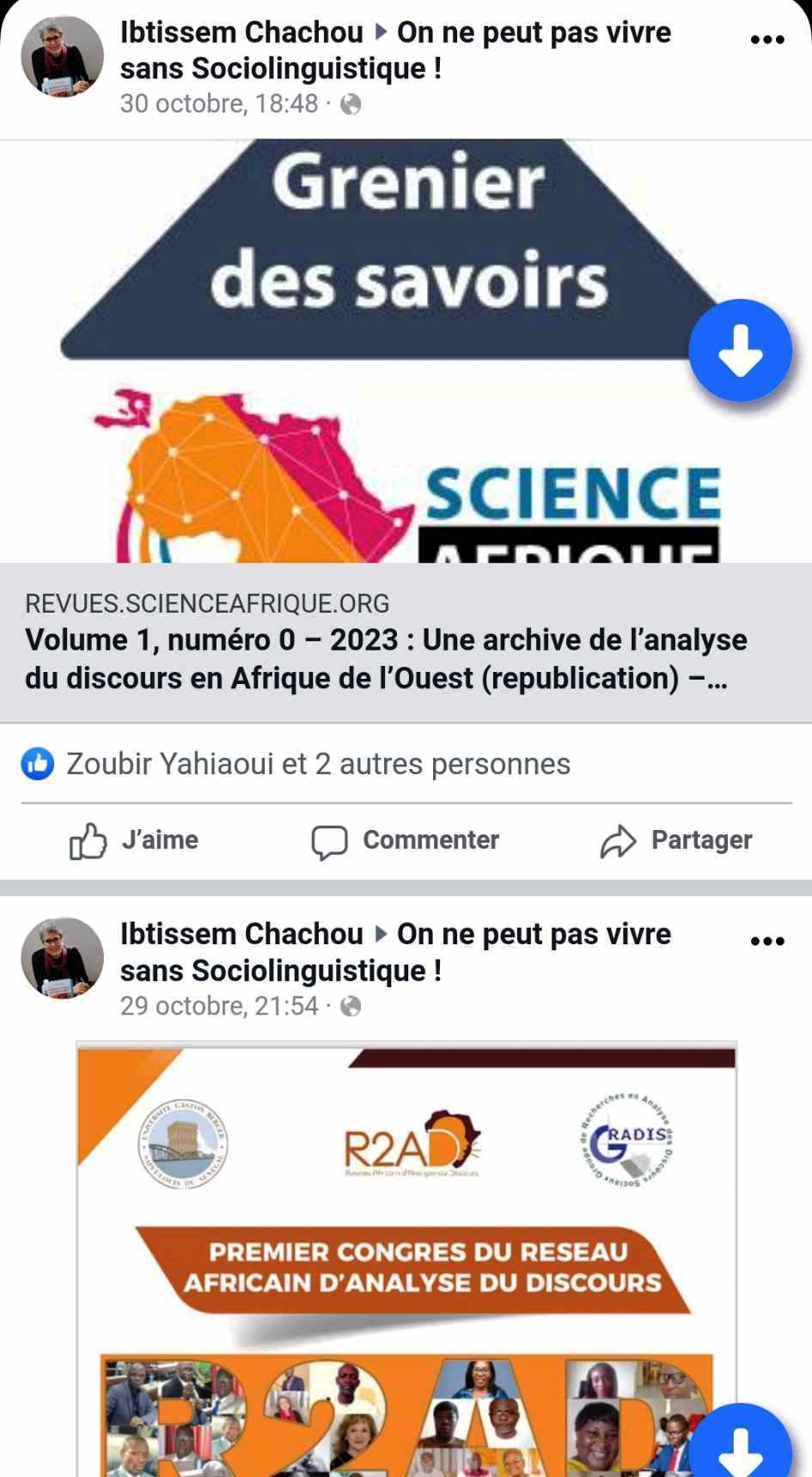 Interroger les ressources d’information: catalogues de bibliothèque, bases de données, moteur de recherche du Web, Google, Yahoo,  la BDLP-Internationale (La Base de données lexicographiques) panfrancophone. Disponible sur: http://www.bdlp.org/
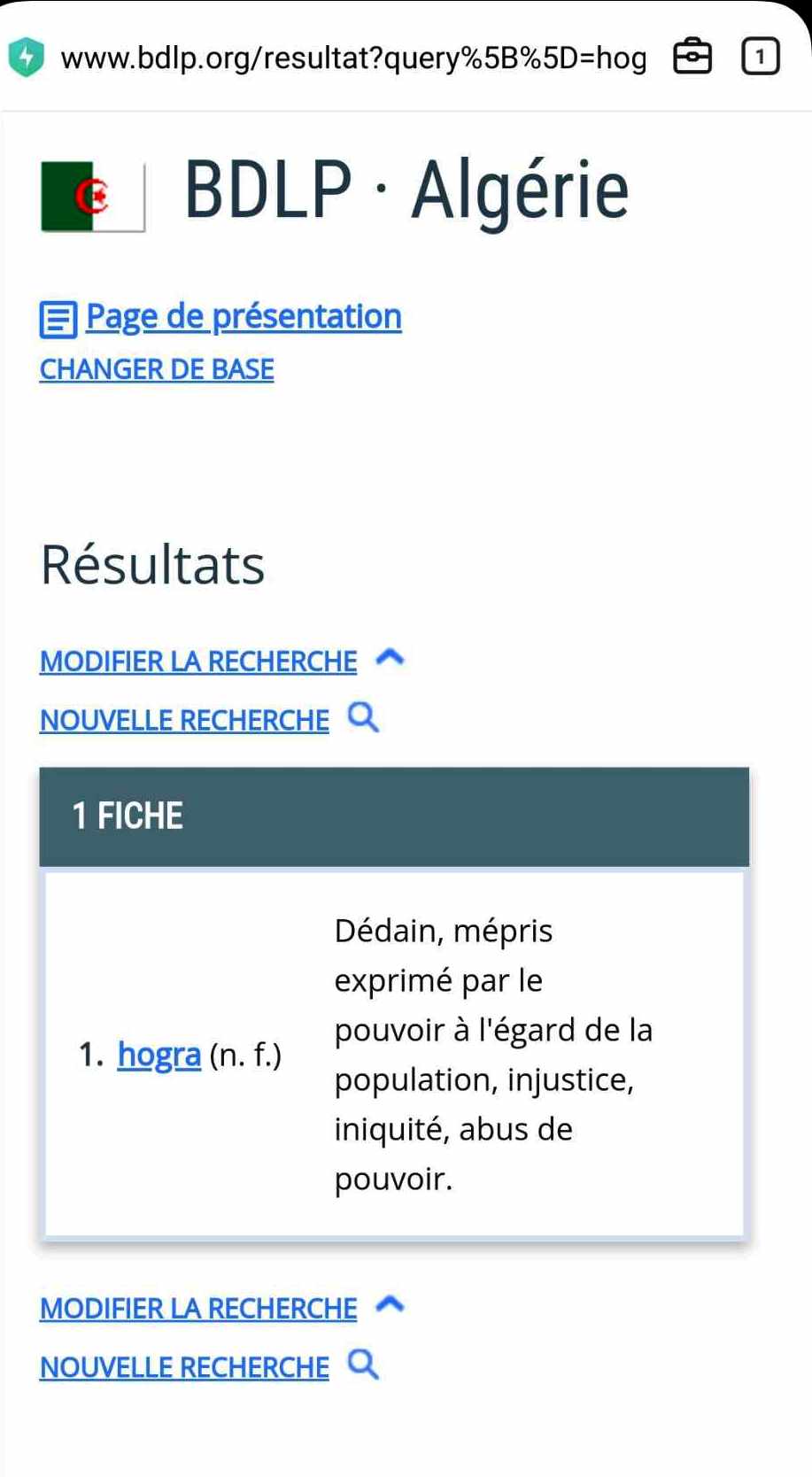 Les étapes d’une recherche documentaire
La recherche documentaire implique généralement les étapes suivantes : 
	1. Définir l'objectif : Identifiez clairement l'objectif de votre recherche documentaire. Quel est le sujet que vous souhaitez explorer ou la question à laquelle vous voulez répondre ?

	2. Identifier les mots-clés : Sélectionnez des mots-clés pertinents liés à votre sujet. Ces mots-clés seront utilisés pour rechercher des documents. 

	3. Rechercher des sources : Utilisez des bibliothèques, des bases de données en ligne, des moteurs de recherche, des catalogues, etc., pour trouver des sources documentaires telles que des livres, des articles, des rapports, des sites web, etc.
 
	4. Évaluer les sources : Évaluez la qualité, la crédibilité et la pertinence des sources que vous avez trouvées. Assurez-vous qu'elles sont fiables et appropriées pour votre recherche.
 
	5. Organiser l'information : Prenez des notes, résumez les informations pertinentes et organisez-les de manière à faciliter la rédaction de votre travail.
 
	6. Citer les sources : Assurez-vous de citer correctement toutes les sources que vous utilisez dans votre travail en suivant un style de citation approprié (comme APA, MLA, Chicago, etc.).
Ordonner et classer la documentation collectée.

Multiplier les "explorations" des sources de première main (bibliothèques, archives publics et privés, entretiens,...).

Repérez 5 à 8 livres ou articles qu’il faudrait s’en procurer, et les lire impérativement.
Evitez la gloutonnerie livresque et faites régulièrement des fiches de lecture. Dégager l’essentiel de l’inutile ou du secondaire.

Citer les sources : Assurez-vous de citer correctement toutes les sources que vous utilisez dans votre travail en suivant un style de citation approprié (comme APA, MLA, Chicago, etc.). 

Repérer absolument  2 ou 3 spécialistes, personnages clés, témoins, enseignants pour les écouter, les questionner ou les consulter pour d’éventuelles  informations…

Prendre contact également avec les sources d’information que vous allez utilisez dans la partie théorique notamment les chiffres et les statistique. 

Ces étapes peuvent varier en fonction de la nature de la recherche, mais elles fournissent généralement un cadre solide pour mener une recherche documentaire efficace
Toute recherche documentaire doit être préparée selon des règles générales : 

Toujours inscrire les références des documents utilisés; de façon méthodique et précise. (notamment pour les sites internet)
Ordonner et classer la documentation collectée.
Multiplier les "explorations" des sources de première main (bibliothèques, archives publics et privés, entretiens,...).
Repérez 5 à 8 livres ou articles qu’il faudrait s’en procurer, et les lire impérativement.
Evitez la gloutonnerie livresque et faites régulièrement des fiches de lecture. Dégager l’essentiel de l’inutile ou du secondaire.
Repérer absolument  2 ou 3 spécialistes, personnages clés, témoins, enseignants pour les écouter, les questionner ou les consulter pour d’éventuelles  informations…
Prendre contact également avec les sources d’information que vous allez utilisez dans la partie théorique notamment les chiffres et les statistique. 

A partir de là, on peut lire très vite un nombre élevé de documents et faire le tour de la littérature existante sur sujet en ciblant uniquement ce qui est essentiel pour la recherche .